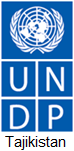 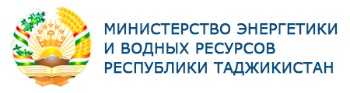 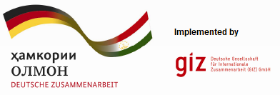 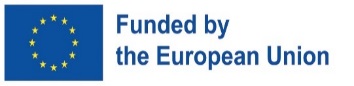 Meeting of the Coordinating Working Group on the implementation of the Water Sector Reform Program of the Republic of Tajikistan
Draft
NATIONAL WATER STRATEGY OF THE REPUBLIC OF TAJIKISTAN FOR THE PERIOD 2024-2040 AND ITS IMPLEMENTATION PLAN
Kamolidinov Anvar, National expert
Dushanbe, 2023, 24 August
1
THE NATIONAL WATER STRATEGY OF RoT FOR THE PERIOD 2024 - 2040
Tajikistan and its President are leaders in global water initiatives aimed at improving the sustainability of water supply in all countries of the world. Possessing the largest water resources in the region, our country strives to increase the efficiency of its use and protection in order to provide future generations with sufficient water resources. This Strategy is a document that promotes the implementation of the country's water policy in our country.
The development of the draft NWS is carried out as part of the implementation of the Reform of the water sector of Tajikistan for the period 2016-2025
The draft NWS was developed in the period from 2017 to 2020 under the leadership of the MEWR with the participation of a group of local and international experts with the support of the EU project "Integrated Management of the Zarafshon Basin".
The draft NWS was considered at meetings of the Coordinating WG on water sector reform (2021-2022) with the participation of representatives of ministries and agencies, at meetings and seminars of projects 2021-2023.
The NWS project in 2021 was sent for consideration by interested ministries and departments. The received comments and remarks were taken into account in subsequent versions of the NWS.
Currently, the draft NWS is being reviewed in connection with the adoption of the Law of the Republic of Tajikistan “On Strategic Planning and State Forecasting”, entered into force on July 19, 2022, No. 1894
2
MAIN GOAL OF NATIONAL WATER STRATEGY
The main Goal of the National water strategy is — to ensure sustainable social-economic development of Tajikistan related to water resources, create condition for the sustainable provision of the population with drinking water and sanitation, food, the need of the economy with green electricity (hydroelectricity), which create the basis for the well-being of the country’s population.
3
CONTENT OF THE NATIONAL WATER STRATEGY
1. GENERAL PROVISION
CURRENT STATE OF THE WATER SECTOR.
STRATEGIC GOALS AND PRIORITIES OF THE WATER SECTOR UNTIL 2040
MEASURES TO IMPLEMENT THE NATIONAL WATER STRATEGY
FINANCING OF STRATEGIC ACTIONS AND EXPECTED RESULTS
MONITORING THE IMPLEMENTATION OF THE NATIONAL WATER STRATEGY 
      APPENDIXS
Состоит из 38стр и приложений 26стр
4
CURRENT STATE OF THE WATER SECTOR
The need to develop water legislation and management institutions in the water sector
The need to optimize the distribution of state functions of policy and regulation of the water sector between executive bodies
Lack of centralized water supply and sanitation in the country (41% in 2022), low level of sanitation, lack of effective accounting for water use in water supply
Lack of irrigated land, poor state of land reclamation, depreciation of irrigation systems, lack of effective accounting for water use, the need to modernize irrigation and drainage systems, the need to reduce water losses at all levels of the EA, periodic write-off of accumulated debts
Low productivity of water and land use, the need for a new economic approach in the choice of crops grown, the need for the choice of crops grown in terms of saving water, energy, generating high incomes and protecting the environment  
Threat of depletion of groundwater deposits in some regions, lack of effective control over drilling of wells, lack of regional laboratories and systematic monitoring of the quality of surface and groundwater.
5
OVERALL ASSESSMENT OF THE CURRENT STATE OF THE WATER SECTOR CONTINUED
Along with the construction of the Rogun HPP, the need to address the issue of sustainability of water use by developing a network of small reservoirs for complex purposes, taking into account the development of water supply, green energy, food, and the protection of water resources..
Lack of an effective system to control pollution of surface and ground waters, especially in areas of development of the mining industry, the need to introduce effective water accounting in industry 
The need to improve the effectiveness of disaster management - prevention, prevention, risk reduction, damage reduction and awareness raising of the local population
Lack of an effective water sector information system and a national intersectoral database, lack of an effective system for the exchange of data on the use and protection of water resources between state executive bodies, complexity and inefficiency of the system for accessing hydrological and hydrometeorological data
Low level of knowledge and awareness of the population about the importance of water resources, the need for careful attitude to water, the need to protect water resources 
The need to increase attention to gender balance in the water sector, issues of the right of vulnerable groups to water
6
STRATEGIC GOALS AND PRIORITIES OF THE WATER SECTOR UNTIL 2040
Development of the legal framework for water management
Development of institutional structures for water management
Goals and priorities of the sectors of the water sector: water supply and sanitation, irrigation and drainage, industry, fisheries, protection of water bodies
Improving the planning, use and protection of water resources in river basins
Improving the efficiency and productivity of water use
Improving information support for the water sector
Increasing investment and financing in the water sector
Targets to reduce the negative impact on the water sector related to: hydrometeorology and climate change; with natural disasters; with growing population and vulnerable groups
7
DEVELOPMENT OF AN ACTION PLAN FOR THE IMPLEMENTATION OF THE NATIONAL WATER STRATEGY
The proposals for the implementation of the Strategy made up a long list of measures that needed to be reduced in order to ensure the real achievement of the set goals. When reducing the number of measures of the NWS Implementation Plan, the following factors were taken into account:
Compliance with the goals outlined in the National Development Strategy of the Republic of Tajikistan until 2030 and other strategic documents related to water resources;
Priority of measures for the periods 2024-2026, 2027-2029 and 2030-2040 regulated by law
Changed economic conditions and views on any particular measure during the COVID-19 pandemic
Ability to generalize into one measure, a group of measures that are close in purpose
Possible financial support for implementation from the state budget or development partners
8
TIMELINE FOR IMPLEMENTATION OF THE ACTION PLAN FOR THE IMPLEMENTATION OF THE NATIONAL WATER STRATEGY
In accordance with the Law of the RoT “On Strategic Planning and State Forecasting”, July 19, 2022, the validity period of sectoral strategies is at least 15 years. Sectoral action plans, if necessary, are approved by the Government of the RoT for a period of 3 years with the possibility of annual revision.

In the National Water Strategy the Implementation periods of measures  divided into three timelines:
Short term 	– form 2024 to 2026;
Midterm 	– from 2027 to 2029;
Long term 	-  from 2030 to 2040.
9
SECTIONS OF THE ACTION PLAN FOR THE IMPLEMENTATION OF NWS
10
FINANCING OF STRATEGIC ACTIONS AND EXPECTED RESULTS
The NWS is financed from budgetary funds allocated annually to the relevant ministries and departments, local executive bodies of state power, private investments and public-private partnerships, loans and grants from international organizations and other sources that do not contradict the legislation of the Republic of Tajikistan.
Expected results by 2040:
Significantly expanded coverage of access to safe drinking water and sanitation, appropriate sanitation and hygiene facilities, especially in rural areas;;  
Irrigation and drainage systems have been modernized, public and private investments in water infrastructure have increased significantly, the productivity of water and land use in agriculture has increased, the improvement of the reclamation state of irrigated lands has been ensured, productivity has increased, new irrigated lands have been developed; 
удовлетворения поthe generation of hydroelectric power has been increased to meet the needs of the economy in a stable way and its export to other countries has been doubled;
Pollution is prevented or the quality of water in sources is improved;
Other results consistent with the goals.
11
MONITORING OF IMPEMENTATION OF THE NWS
Monitoring of the implementation of the National Water Strategy is based on the expected results of achieving the goals of the National Water Strategy
The Ministry of Energy and Water Resources of the Republic of Tajikistan is the responsible body for monitoring the implementation of the NWS, in accordance with the requirements of the legislation, in cooperation with the Agency on Statistics under the President of the Republic of Tajikistan and other relevant bodies.
During the implementation of the NWS, the relevant ministries and departments will provide relevant information and data in the prescribed manner. Intermediate data are collected and entered into a single monitoring database. Generalized information on the implementation of the National Water Strategy is annually provided to the Government of the Republic of Tajikistan
12
THANK YOU
13